შპს „არ ემ ჯი აურამაინ“ბექთაქარის ოქრო-პოლიმეტალური საბადოს მიმდებარე ტერიტორიაზე 17800 მ3   მოცულობის რეზერვუარი-სალექარის ექსპლუატაციისგარემოზე ზემოქმედების შეფასების ანგარიში
გარემოზე ზემოქმედების შეფასების ანგარიშის მომზადების საფუძველი
გარემოზე ზემოქმედების შეფასების ანგარიში მომზადებულია “გარემოსდაცვითი შეფასების კოდექსის” მოთხოვნების შესაბამისად.
გარემოსდაცვითი შეფასების კოდექსის II დანართის 9.9. ქვეპუნქტის მიხედვით: 
„კაშხლის ან/და სხვა ნაგებობის/მოწყობილობის მშენებლობა, რომლის მშენებლობა მიზანშეწონილია წყლის შეკავების ან წყლის გრძელვადიანი დაგროვების მიზნით და რომლის მიერ შეკავებული ან დაგროვებული წყლის მოცულობა 10 000 მ3 -ზე მეტია“. 

შპს „არ ემ ჯი აურამაინ“-მა გაიარა სკროპინგის პროცედურა და საქართველოს გარემოს დაცვისა და სოფლის მეურნეობის მინისტრის 2019 წლის 24 ოქტომბრის N2-1010 ბრძანებით მიიღო სკოპინგის დასკვა N103 (17.10.2019). სკოპინგის დასკვნის შესაბამისად მოამზადა გზშ-ს ანგარიში.
პროექტის  განხორციელების ალტერნატიული ვარიანტების ანალიზი
არაქმედების ალტერნატიული ვარიანტი /რეზერვუარი-სალექარის მოწყობის საჭიროების დასაბუთება
ალტერნატიული ვარიანტის შეფასების, მისი მიღების ან/და უგულებელყოფის დასაბუთებისთვის პირველ რიგში საჭიროა განხილულ იქნას:
შახტაში მადნის მოპოვების სამუშაოების დროს მუდმივად მიმდინარეობს შახტური წყლების წარმოქმნა, აღნიშნულიდან გამომდინარე შახტიდან წყლების ამოტუმბვის შესაძლებლობის და შესაბამისი ინფრასტრუქტურის არ არსებობის შემთხვევაში, იარსებებს შახტის დატბორვის საფრთხე, რაც თავის მხრივ საფრთხეს შეუქმნის სამუშაო პროცესში ჩართულ დასაქმებულებს და მიმდინარე საქმიანობას. 
შპს „არ ემ ჯი აურამაინს“ სოფ. ბერთაკარის მიმდებარე ტერიტორიაზე გააჩნია სასარგებლო წიაღისეულის მოპოვების ლიცენზია (ლიცენზიის N1004034; 2016.19.10) და სახელმწიფოს წინაშე ნაკისრი სალიცენზიო პირობების შესრულების ვალდებულება. 
საქართველოს კანონმდებლობით გათვალისწინებული სხვადასხვა გადასახადების სახით დამატებითი თანხები შევა ცენტრალურ და ადგილობრივ ბიუჯეტში. 

საქმიანობის განმახორციელებელი კომპანიის მხრიდან გარემოსდაცვითი ვალდებულებების  შესრულების პირობებში პროექტის განხორციელებით მოსალოდნელი დადებითი მხარეები, მათ შორის სოციალურ-ეკონომიკურ სარგებელი გაცილებით საგულისხმო იქნება, ვიდრე გარემოზე მოსალოდნელი ზემოქმედება. შესაბამისად არაქმედების ალტერნატიული ვარიანტი უგულვებელყოფილია.
რეზერვუარი-სალექარის მოწყობის ტერიტორიის ალტერნატიული ვარიანტების განხილვა
I ალტერნატიული ვარიანტი  - სალექარის მოწყობა საწარმოო ტერიტორიის ფარგლებში

უპირატესობა
საწარმოო პროცესებთან სიახლოვე
ახალი ტერიტორიის ათვისების საჭიროების არ არსებობა

× ნაკლოვანება
შერჩეული ტერიტორიის რთული რელიეფური პირობები
ეროზიული პროცესების გააქტიურების რისკი

II ალტერნატიული ვარიანტი - სალექარის მოწყობა მაღაროდან სამხრეთ აღმოსავლეთით 430 მ მანძილზე, სალიცენზიო ტერიტორიის ფარგლებში.

უპირატესობა
შერჩეული ტერიტორიის მდგრადობა
მცენარეული საფარის დაბალი ღირებულება

×  ნაკლოვანება
ახალი ტერიტორიის ათვისების საჭიროება
ალტერნატიული ტერიტორიების შედარებითი ანალიზის შედეგების მიხედვით, გარემოსდაცვითი თვალსაზრისით უპირატესობა მიენიჭა მეორე ალტერნატიულ ტერიტორიას.
ბექთაქარის საბადოს მოკლე დახასიათება
ბექთაქარის ოქრო-პოლიმეტალური საბადო მდებარეობს ბოლნისის რაიონში,  დაბა კაზრეთიდან დაახლოებით  18  კმ მანძილზე  ჩრდილო აღმოსავლეთის მიმართულებით ხოლო თბილისიდან დაახლოებით 80 კმ მანძილზე სამხრეთ-დასავლეთის მიმართულებით. უახლოეს დასახლებულ პუნქტს წარმოადგენს სოფელი ბერთაკარი, რომელიც დაახლოებით 200 მ მანძილზე მდებარეობს მაღაროს მიწისზედა სამრეწველო მოედნიდან.
ბექთაქარის საბადოზე ოქროს მინერალიზაცია ორი ტიპით არის წარმოდგენილი:
ოქრო-პოლიმეტალური მინერალიზაცია;
მინერალიზაცია, რომელიც დაკავშირებულია კვარც-კალიუმის მინდვრისშპატიან მეტასომატიტებთან და ბარიტიზაციასთან („მეორადი კვარციტების“ მცირესულფიდური ფაციესები ოქროს მინერალიზაციით ობიექტზე „კლდოვანი“).
საქმიანობის მოკლე აღწერა
მოპოვება - ბექთაქარის საბადოზე მადნის მოპოვება ხორციელდება შახტური მეთოდით. 

ტრანსპორტირება - მოპოვებული მადანი ავტოტრანსპორტის საშუალებით გადამუშავებისთვის გადაიზიდება სს „RMG Copper”-ის  გამამდიდრებელი ფაბრიკაში. ტრანსპორტირებისთვის გამოყენებული იქნება არსებული გზები.

გადამუშავება - მოპოვებული მადნის გადამუშავება განხორციელდება სს „RMG Copper“-ის გამამდიდრებელი ფაბრიკის III სექციაზე, რომელიც დამატებით აღიჭურვილია  ბექთაქარის საბადოს წიაღისეულის გადამუშავებისთვის სპეციალურად შემუშავებული ტექნოლოგიური სქემის შესაბამისად.
პროცესის აღწერა
შახტის დრენირების სისტემის ტექნოლოგიური სქემის მიხედვით, საბადოს ფარგლებში მოგროვილი წყალი თავს იყრის 765 მ ნიშნულზე მდებარე სატუმბ სადგურში, საიდანაც მოხდება მისი გადაქაჩვა მიწის ზედაპირზე მოწყობილ სალექარ-რეზერვუარში.
17800 მ³ მოცულობის რეზერვუარი-სალექარში შესვლამდე მილსადენი გაივლის საკოლექტოროს.
საკოლექტოროდან   მილსადენი   რკინა-ბეტონის   ჭა   N1-ის   გავლით   ჩაედინება   9500   მ³ მოცულობის რეზერვუარში, შემდეგ 17800 მ³ რეზერვუარ-სალექარში.
რეზერვუარი-სალექარის გავლის შემდეგ დაწმენდილი წყალი გადაედინება რკინა-ბეტონის ჭა N2-ში, საიდანაც ტუმბოს საშუალებით გადაიტუმბება წყლის შესაგროვებელ რეზერვუარებში. 
ტერიტორიაზე განთავსებულია 3 ერთეული რეზერვუარი, 150 ტ მოცულობით თითოეული. აღნიშნული რეზერვუარებიდან წყლის მიწოდება მოხდება მიმდინარე ტექნოლოგიური პროცესისკენ.
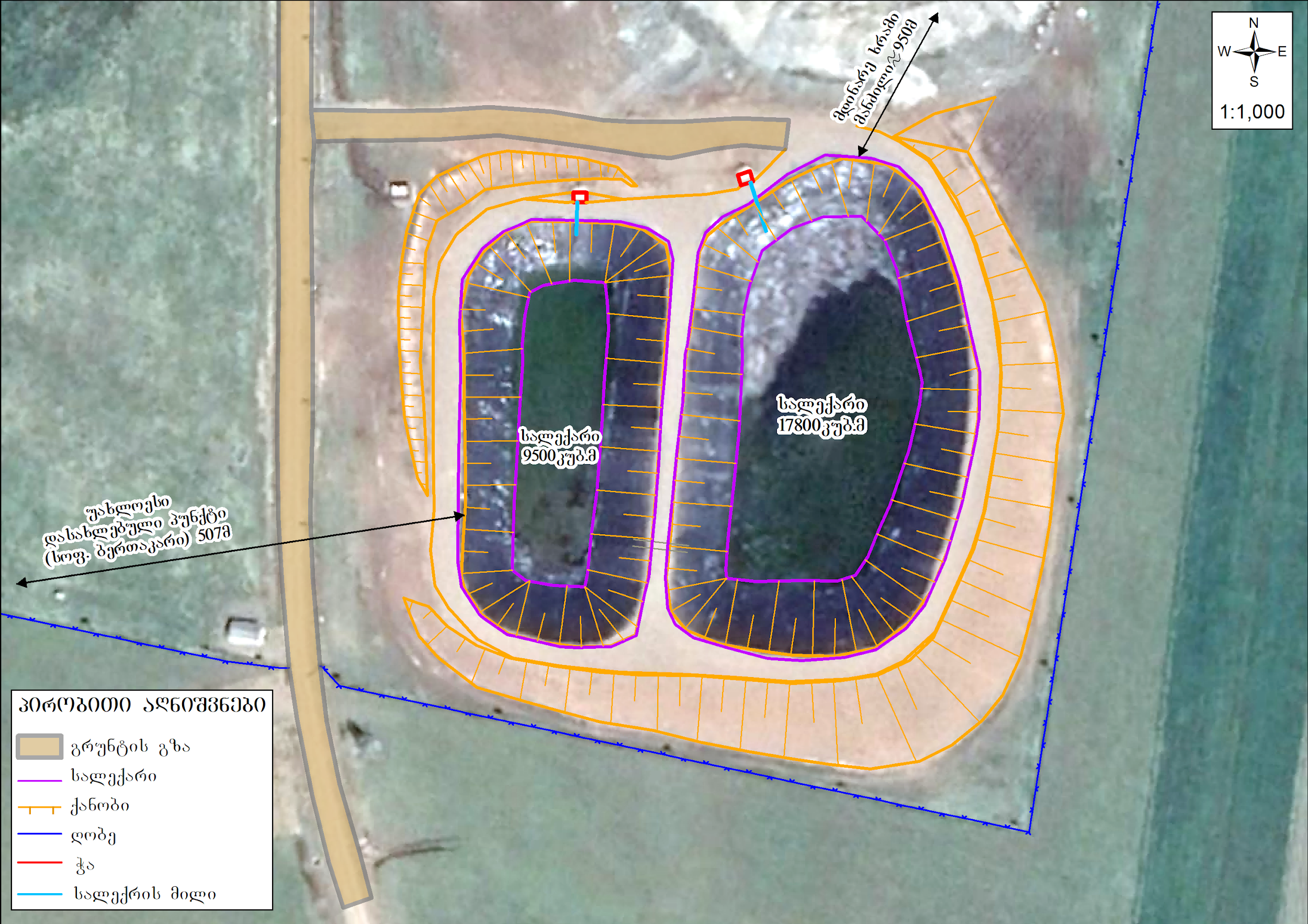 სიტუაციური სქემა
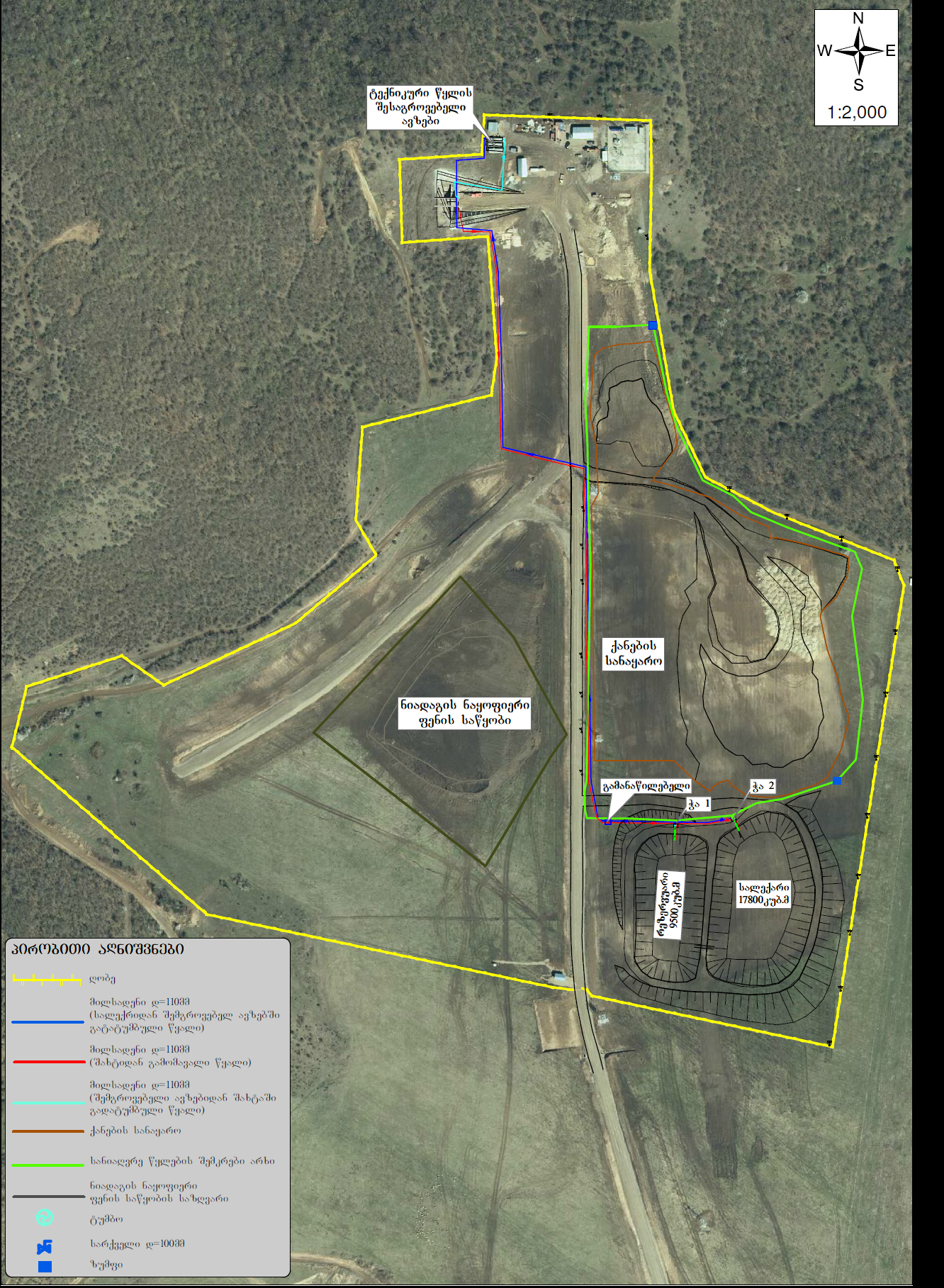 გენერალური გეგმა
რეზერვუარი-სალექარის მოწყობისთვის ჩატარებული და დაგეგმილი სამუშაოების აღწერა
ჩატარებული სამუშაოები:
ფერდობის მდგრადობის შესწავლა
ნიადაგის ზედა ფენის მოხსნა და დასაწყობება
ფერდების და ქიმის ფორმირებისთვის  ნაყარი გრუნტის დატკეპნა
რეზერვუარი-სალექარის ფილტრაციის საწინააღმდეეგო ეკრანის მოწყობა
რეზერვუარი-სალექარის  ფერდების  დამცავი  ფენის მოწყობა
რკინა-ბეტონის  ჭების მოწყობა

დაგეგმილი სამუშაოები:
მილსადენების დაერთება რეზერვუარი-სალექარზე 
 რეზერვუარი-სალექარის ექსპლუატაციაში გაშვება 
 რეზერვუარი-სალექარის ორივე სექციის შემოღობვა
17800 მ³ მოცულობის რეზერვუარი-სალექარის აღწერა
რეზერვუარი-სალექარის განთავსების ტერიტორია დაშორებულია საწარმოო ტერიტორიიდან. მოვაკებულია, მცენარეული საფარი წარმოდგენილია მხოლოდ ბალახოვანი და ბუჩქოვანი მცენარეებისგან. 
ტერიტორია უახლოესი დასახლებული პუნქტიდან სოფ. ბერთაკარი დაშორებულია ≈507 მ-ით. 
რეზერვუარის გეომეტრიულ ზომებში ფორმირების შემდეგ მოეწყო ფილტრაციის საწინააღმდეგო ეკრანი, რომელიც შედგება თიხის და გეომემბრანის შრეებისაგან.
რეზერვუარი-სალექარის ტერიტორიის მიმდებარედ მოწყობილია ქანების სანაყაროები. აღნიშნულ ტერიტორიაზე მიმდინარეობს ფუჭი ქანების დასაწყობება, აგრეთვე საჭიროების შემთხვევაში დროებითი მოხდება მოპოვებული მადნის დასაწყობებაც.
ტერიტორიის მიმდებარედ ასევე მოწყობილია ნიადაგის ნაყოფიერი ფენის დასაწყობების ადგილი.
17800 მ³ მოცულობის რეზერვუარი-სალექარის გეგმა
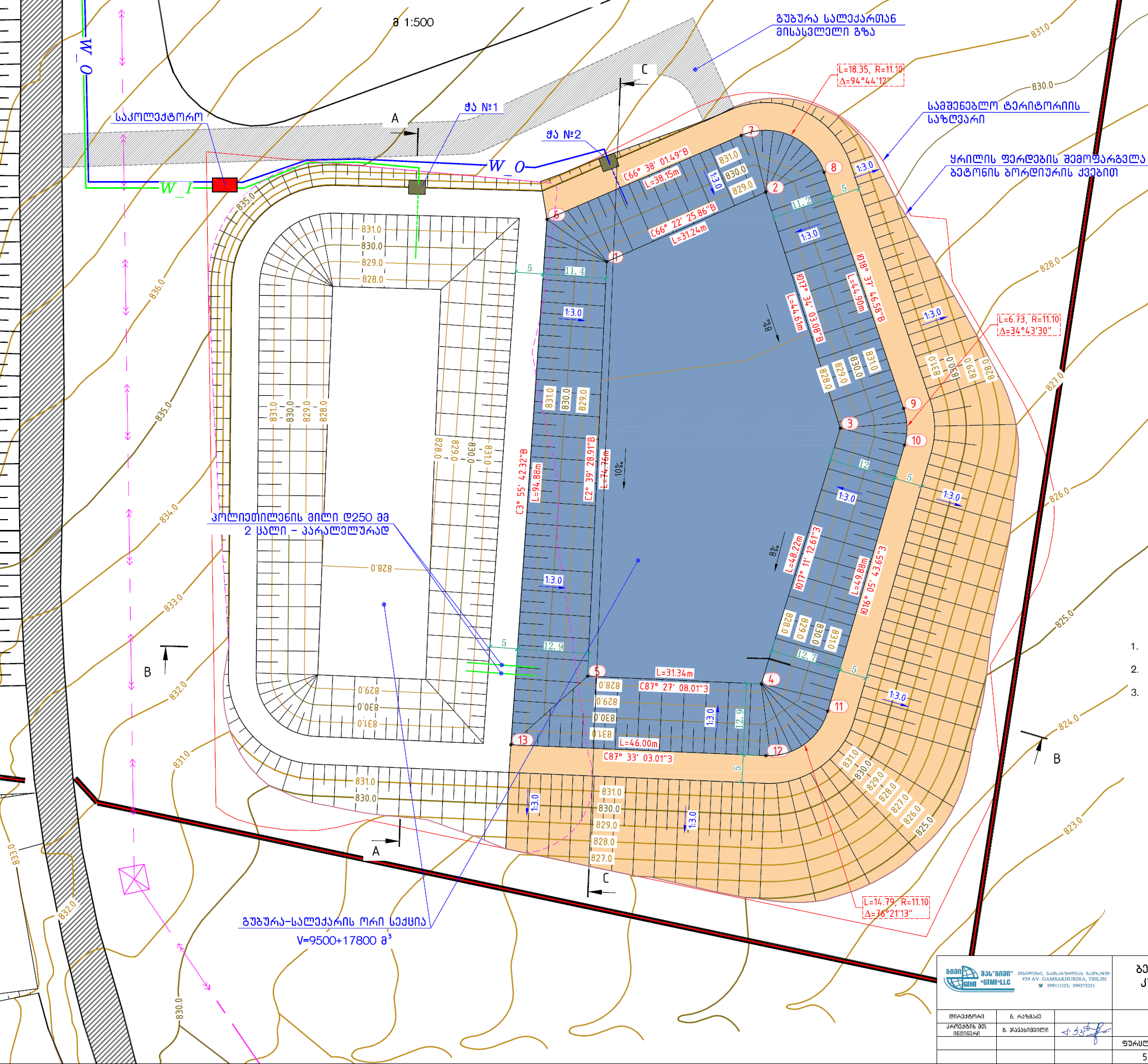 გარემოზე შესაძლო ზემოქმედების სახეები
საქმიანობის განხორციელება გავლენას მოახდენს ბუნებრივ და სოციალურ გარემოზე. 
საქმიანობის განხორციელების პროცესში მოსალოდნელი ზემოქმედების სახეებია:

ზემოქმედება წყლის გარემოზე
ზემოქმედება ბიოლოგიურ გარემოზე
ზემოქმედება ნიადაგურ საფარზე
ისტორიულ-კულტურულ და არქეოლოგიურ ძეგლებზე ზემოქმედების რისკები 
ზემოქმედება ადამიანის ჯანმრთელობასა და უსაფრთხოებაზე
პროექტის ადგილმდებარეობიდან და მასშტაბებიდან გამომდინარე ტრანსსასაზღვრო ზემოქმედება მოსალოდნელი არ არის და გზშ-ს პროცესში არ განიხილება.
გზშ-ს ანგარიშის განხილვიდან ამოღებული გარემოზე ზემოქმედების სახეები
გარემოზე შესაძლო ზემოქმედების აღწერა და შემარბილებელი ღონისძიებები
გარემოზე შესაძლო ზემოქმედების აღწერა და შემარბილებელი ღონისძიებები
მონიტორინგის გეგმა
მიწისქვეშა (გრუნტის) წყლები
ეკოლოგიური ასპექტების და დადგენილი საკონტროლო ღონისძიებების საფუძველზე შემუშავებული გარემოსდაცვითი მონიტორინგის (თვითმონიტორინგის) პროგრამა მოიცავს დროის ინტერვალში კონკრეტულად გაწერილ  მოქმედებებს, რომლის მიზანია  ანალიზური კვლევის შედეგად განისაზღვროს მიწისქვეშა (გრუნტის) წყლის ქიმიური კომპონენტების შემადგენლობა და ასევე ვიზუალურად გაკონტროლდეს ზემოქმედების რისკის შემცველი ობიექტები. 

ბიომრავალფეროვნება (ცხოველები და ფრინველები)
ბიომრავალფეროვნების გარემოსდაცვითი მონიტორინგის (თვითმონიტორინგის) პროგრამა მოიცავს დროის ინტერვალში კონკრეტულად გაწერილ  მოქმედებებს, რომლის მიზანია  ცხოვეთა სამყაროს შესახებ კანონის და საქართველოს ნორმატიული აქტებით დადგენილ ნორმებთან შესაბამისობა.
მისიწქვეშა (გრუნტის) წყლების მონიტორინგის (თვითმონიტორინგის) პროგრამა
ბიომრავალფეროვნების გარემოსდაცვითი მონიტორინგის (თვითმონიტორინგის) პროგრამა
მონიტორინგის (თვითმონიტორინგის) შედეგებზე რეაგირების ღონისძიებები
მისიწქვეშა (გრუნტის) წყლების გარემოსდაცვითი მონიტორინგის თვითმონიტორინგის) შედეგად გამოვლენილი შედეგების მიხედვით საჭირო იქნება შესაბამისი ღონისძიებების გატარება მისქვეშა (გრუნტის) წყლებზე ზემოქმედების შემცირების ან მის აღსაკვეთად.
განხორციელდება შეტყობინება შესაბამის პასუხიმგებელ პირებთან
დაუყოვნებლი მოხდება მიმმართველი ნაკადის ჩაკეტვა და დაიწყება დაზიანებული უბნის აღდგენა/გაწმენდა შესაბამისი საშუალების გამოყენებით;
წყლისგან გამოთავისუფლდება დაზიანებული უბანი (გადაიტუმბება რეზერვუარში, მაღაროში, ან სხვა მოცულობებში) და დაუყოვნებლივ დაიწყება დაზიანებული უბნის აღდგენა.
გამოყენებული იქნება სათადარიგო ტუმბოები, სპეც ტექნიკა და სხვ.
გაიზრდება მიწისქვეშა (გრუნტის) წყლებზე ლაბორატორიული კვლევის სიხშირე
ბიომრავალფეროვნების მონიტორინგის შედეგებიდან გამომდინარე, საჭიროების შემთხვევაში დამატებითი შერბილების ღონისძიებების და ზემოქმედების თავიდან აცილებლად სხვა საჭირო ღონისძიებების შემუშავება.
დასკვნები და რეკომენდაციები
დასკვნები
შახტაში მადანის მოპოვების სამუშაოების დროს მუდმივად მიმდინარეობს შახტური წყლების წარმოქმნა, აღნიშნულიდან გამომდინარე შახტიდან წყლების ამოტუმბვის შესაძლებლობის და შესაბამისი ინფრასტრუქტურის არ არსებობის შემთხვევაში, იარსებებს შახტის დატბორვის საფრთხე, რაც თავის მხრივ საფრთხეს შეუქმნის სამუშაო პროცესში ჩართულ დასაქმებულებს და მიმდინარე საქმიანობას. 
ტერიტორიის ფარგლებში ჩატარებული კვლევებით დადგინდა რომ, მის ფარგლებში საშიში პროცესების განვითარების რისკები მინიმალურია. ამ მხრივ მნიშვნელოვანი შემარბილებელი ღონისძიებების გატარება საჭირო არ არის;
დაგეგმილი შემარბილებელი და გარემოსდაცვითი მონიტორინგის სამუშაოები, უზრუნველყოფს გარემოზე მოსალოდნელი ზემოქმედების მინიმიზაციას;

რეკომენდაციები
გარემოსდაცვითი მონიტორინგის ჩატარება გარემოსდაცვითი მონიტორინგის გეგმის და გარემოსდაცვითი პროგრამის შესაბამისად;
ავარიული სიტუაციების მართვა ავარიული სიტუაციების მართვის გეგმის შესაბამისად;
გარემოზე შესაძლო ზემოქმედებების შემცირების ღონისძიებების გატარება გზშ-ს ანგარიშში მოცემული შემარბილებელი ღონისძიებების გატარებით;
საქმიანობის პროცესში მომსახურე პერსონალის პერიოდული სწავლება გარემოს დაცვის და პროფესიული უსაფრთხოების საკითხებზე;
გმადლობთ ყურადღებისთვის!